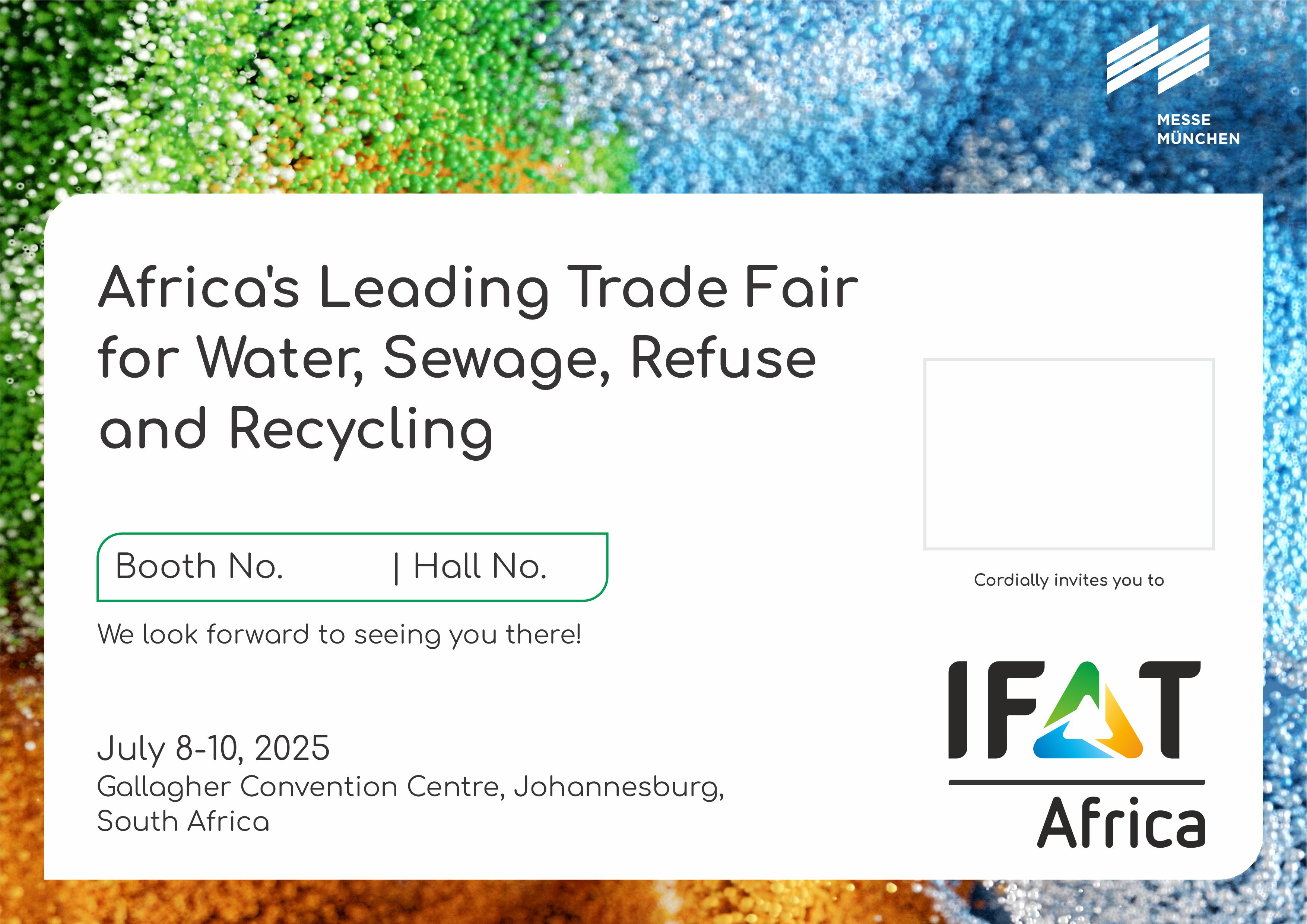 **
**
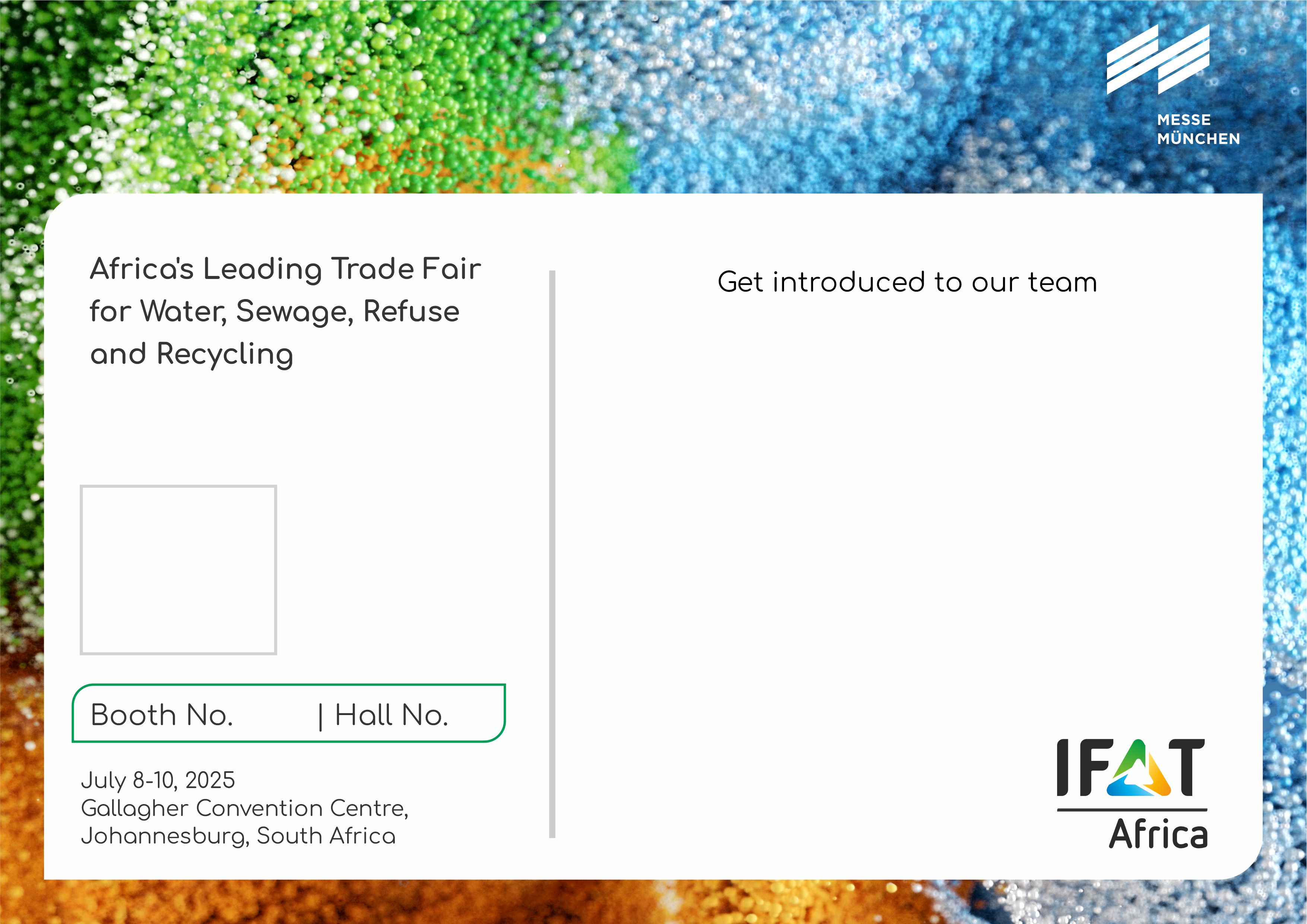 Company name
**
**
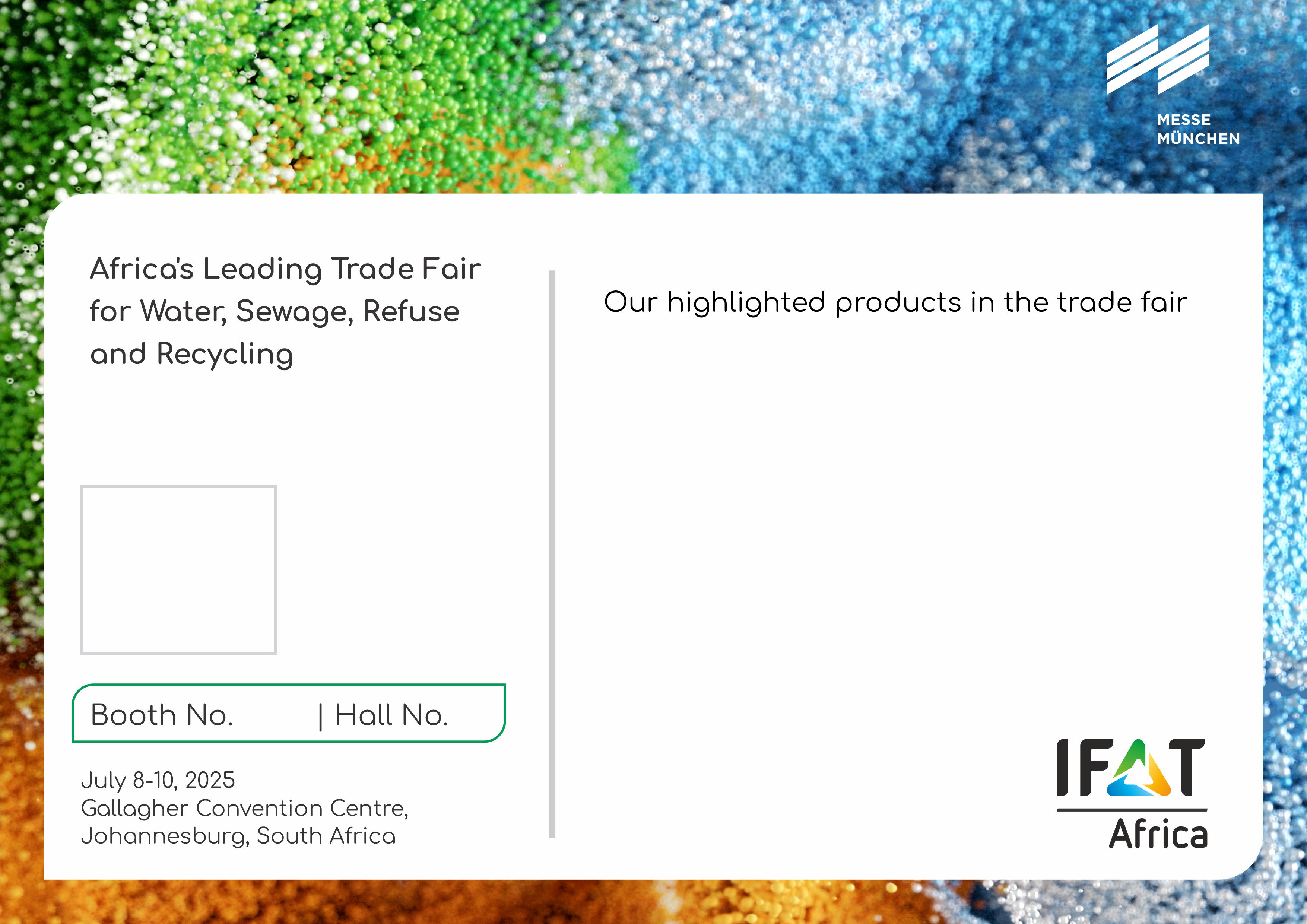 **
**